Tiivistelmä Kikatus-koulutuksesta
Kikatus-koulutus ja seurantatapaaminen 8.5.2019 Virta-salissa. Kouluttajana Kikatus-tutorit
 (Anna, Marke, Jenni, Saara ja Suvi)
Ohjelma
Kahvihetki 14-14.15 ja alkusanat: Kerrottiin, että koulutuksen pääaiheena on Kikatus-oppaan avaaminen ja hankittujen varhennusmateriaalien hyödyntäminen opetuksessa. Kerrottiin myös, että Kikatus-opas löytyy sähköisenä PedaNetistä. Todettiin, että A1-kieli (englanti) alkaa ensi lukuvuoden tammikuussa ykkösluokalla ja että esitys A1-kielen toteuttamisesta on menossa kesäkuun lautakuntaan.
Kyselyyn vastaaminen 14.15-14.25: Kyselyn tuloksia pähkinänkuoressa viimeisessä diassa.
Lämmittelylaulu 14.25-14.35 – Banaanilaulu englanniksi: Laulun sanat 3. diassa. Sointumerkit ja saksankieliset sanat Kikatus-oppaan s. 16. Nuotteja lauluun ei vielä ole. Ilmestyvät Jennin toimesta myöhemmin.
Kolme pajaa 14.40-15.40 (3 x 20 min): Katso 4. dia.
Loppukeskustelu 15.40-16.00: Katso diat 5 ja 6.
I have a yellow banana
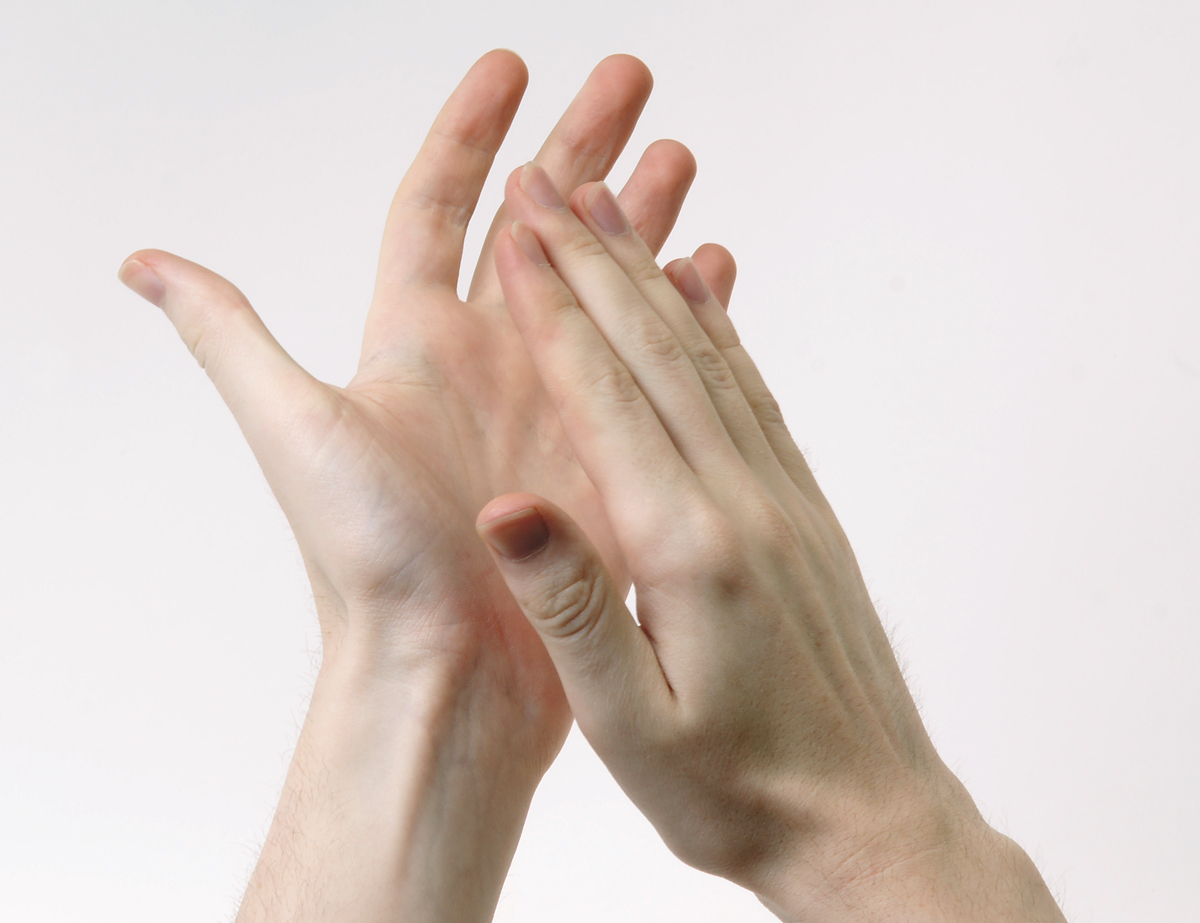 I have a yellow banana and my banana is long! 		2x
It’s yellow and long, it’s yellow and long, 	it’s yellow – long – yellow – long,
long – long – long
I have a yellow banana and my banana is long.
I have a green watermelon and my watermelon is big! 2x
It’s green and big, it’s green and big, 		it’s green – big – green – big,
big – big – big
I have a green watermelon and my watermelon is big.
I have a blue blueberry and my blueberry is small. 2x
It’s blue and small, it’s blue and small, 		it’s blue – small – blue – small,
small – small –small 
I have a blue blueberry and my blueberry is small.
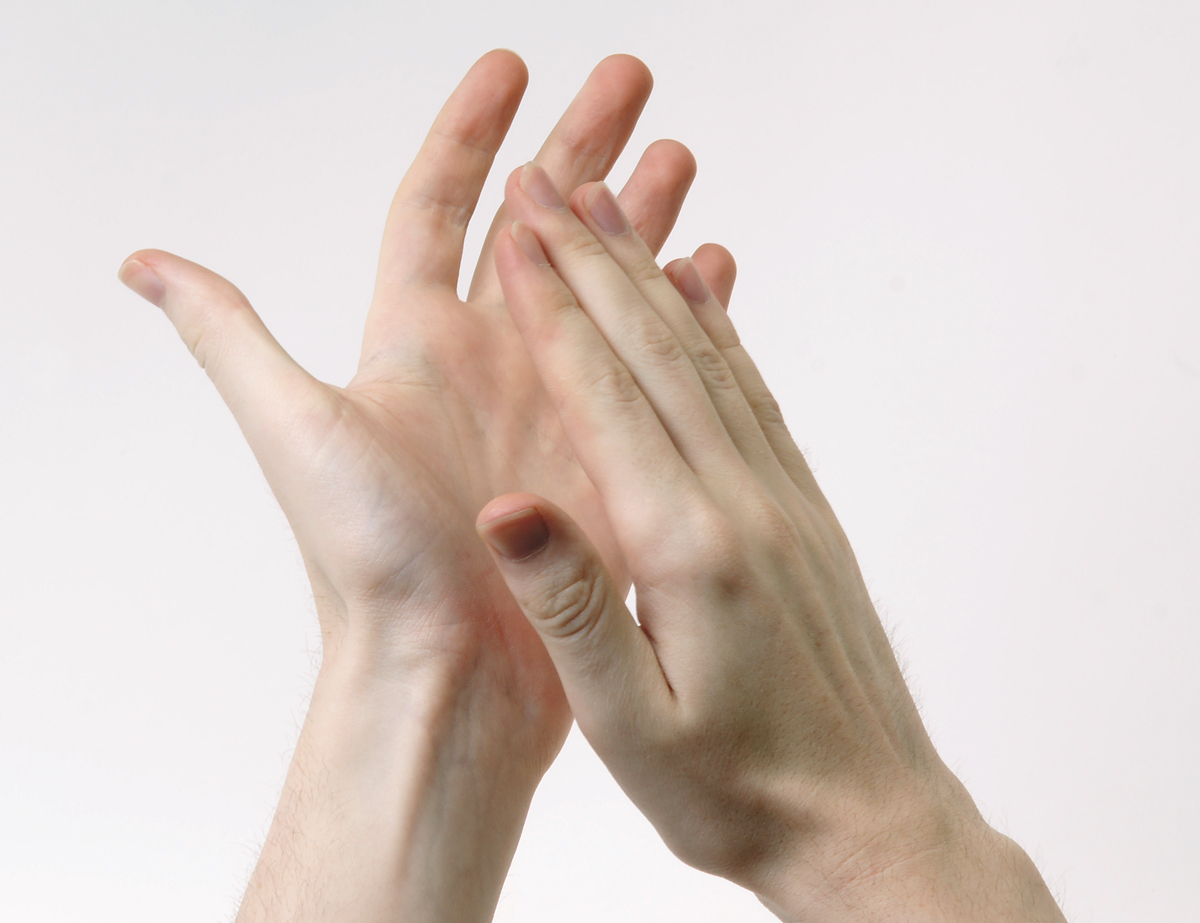 Pajat:
Pikkutoukka Paksulaisen tarinalaatikko: Anna esitteli laaja-alaisen oppimiskokonaisuuden. Löytyy pdf-muodossa PedaNetistä. Kokonaisuus on käyttökelpoinen 1. luokan kevään englannin opetukseen. Tulevat ekaluokat saivat matkaansa valmiin pahvimunan ja englanninkielisen  kirjan. Kannustamme tutustumaan kirjaan eri kielillä jo eskarissa! Pedanetissä linkit äänikirjaan englanniksi, saksaksi ja ruotsiksi.
Kulttuurikasvatusta Kikatus-oppaan avulla: Suvi johdatteli Kikatus-oppaan kappaleeseen 11 ”Vuodenkierto ja juhlapyhät”. Oppaan liitesivuilla 28-36 kattavasti tietoa teema- ja juhlapäivistä Ruotsissa, Saksassa ja USA:ssa/Englannissa. PedaNetissä toteuttamisideoita.
Pakataan matkalaukku ja heitetään noppaa: Pajassa pakattiin Muumi-matkalaukkuihin varhennusmateriaalia (numerolaatat, 2 taskunoppaa, 6 kärpäslätkää, lajitteluperheitä, 5 eläinkäsinukkea ja 1. luokille toukkakirja suomeksi). Jokaiselle kyläkoululle lähti yksi laukku ja isoille kouluille oma laukkunsa ykkösille ja kakkosille. Marke demonstroi taskunoppien käyttöä. Taskuihin esim. eläimiä, verbejä, kehonosia, värejä. Taskunopan rinnalla on usein hyvä käyttää numeronoppaa. Taskunopalla heitetään esim. verbi ja numeronoppa osittaa, miten monta kertaa liike tehdään.
Tuleva lukuvuosi
Pyritään jatkamaan yhteistyötä Tampereen yliopiston kanssa kutsumalla kv-opiskelijoita pitämään Kikatus-tuokioita.
Lempäälän kaksi kielitutoria, Marke ja Jenni, osallistuvat HY+:n kielitutorkoulutukseen, käyvät luokissa samanaikaisopettajina ja jäsentävät/kartoittavat varhennusmateriaalia yhdessä luokanopettajien kanssa. Käykää tutkimassa sähköisiä materiaaleja, kuten twink.com ja eslkidsstuff.com ja antakaa palautetta! Youtube: What Can You Do (ESLKIDSTUFF.COM)
Tampereen yliopisto sai 35 000 euroa varhennuskoulutusten järjestämiseen. Tarjolla 4 op:n koulutuskokonaisuus: https://www.tuni.fi/fi/tule-opiskelemaan/a1-kielen-varhentajan-tyokalupakki 
Koulutusiltapäivät (n. klo 14-18) ovat aina torstaisin:
29.9. / 24.10. / 14.11. / 23.11. / 23.1. / 5.3. ja 23.4.
Jos haluat saada paikan koulutukseen, ilmoittaudu jo ennen kesälomaa!
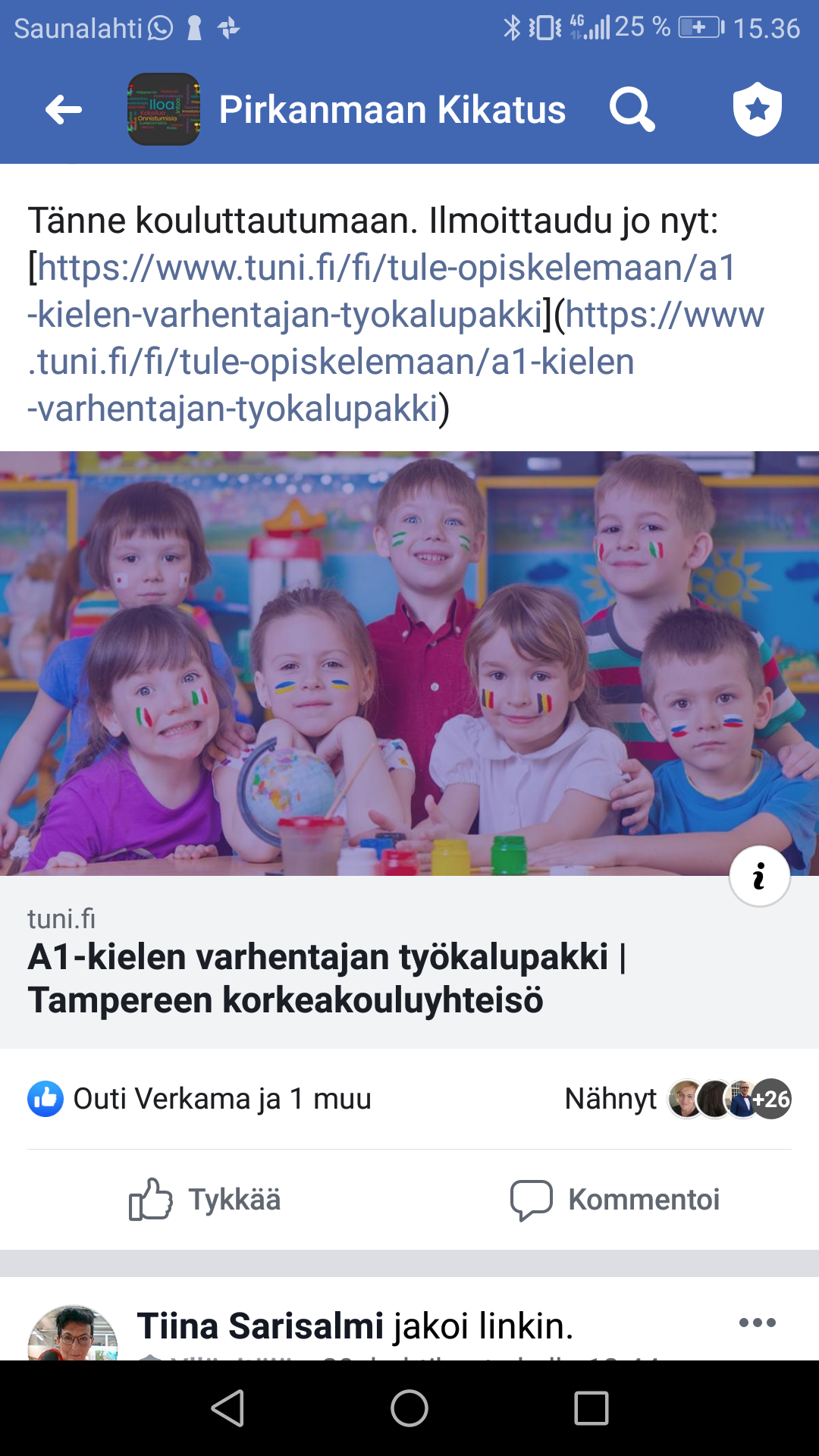 Kieli- ja kulttuurikasvatus jatkossa
Varhennuksen myötä Kikatuksen merkitys korostuu entisestään!
Kielenoppimisen herkkyyskaudella on hyvä altistaa monipuolisesti vieraille kielille.
Käyttäkää rohkeasti Kikatus-opasta, materiaalikasseja ja PedaNetin kieli- ja kulttuurikasvatussivuja!
Sähköisen kyselyn tuloksia pähkinänkuoressa
Ulkopuolisten tahojen pitämät tuokiot?

Mitkä asiat jäivät positiivisena mieleen: Ohjaajien innostuneisuus, toiminnallisuus, liikunnallisuus, uudet leikit/pelit, lasten innostuneisuus kielistä, osaavat ja hyvin valmistautuneet ohjaajat, monipuolisuus, tutustuminen eri maihin, korean pajan paperitaittelu, oppilaiden iloiset ilmeet ja hämmästyttävä muisti vieraiden kielten oppimisen suhteen.
Oletko osallistunut vuoden aikana Kikatus-koulutuksiin?
Aioitko käyttää koulutuksesta saamiasi ideoita omassa opetuksessasi?

Oletko pitänyt lukuvuoden aikana itse Kikatus-tuokioita?

Oletko hyödyntänyt opetuksessa PedaNetin Kikatus-sivustoa?

Oletko saanut palautetta Kikatus-tuokioista huoltajilta?
Kommentteja kohtiin ”Oletko hyödyntänyt PedaNet-sivustoa” ja ”Oletko saanut palautetta huoltajilta?”